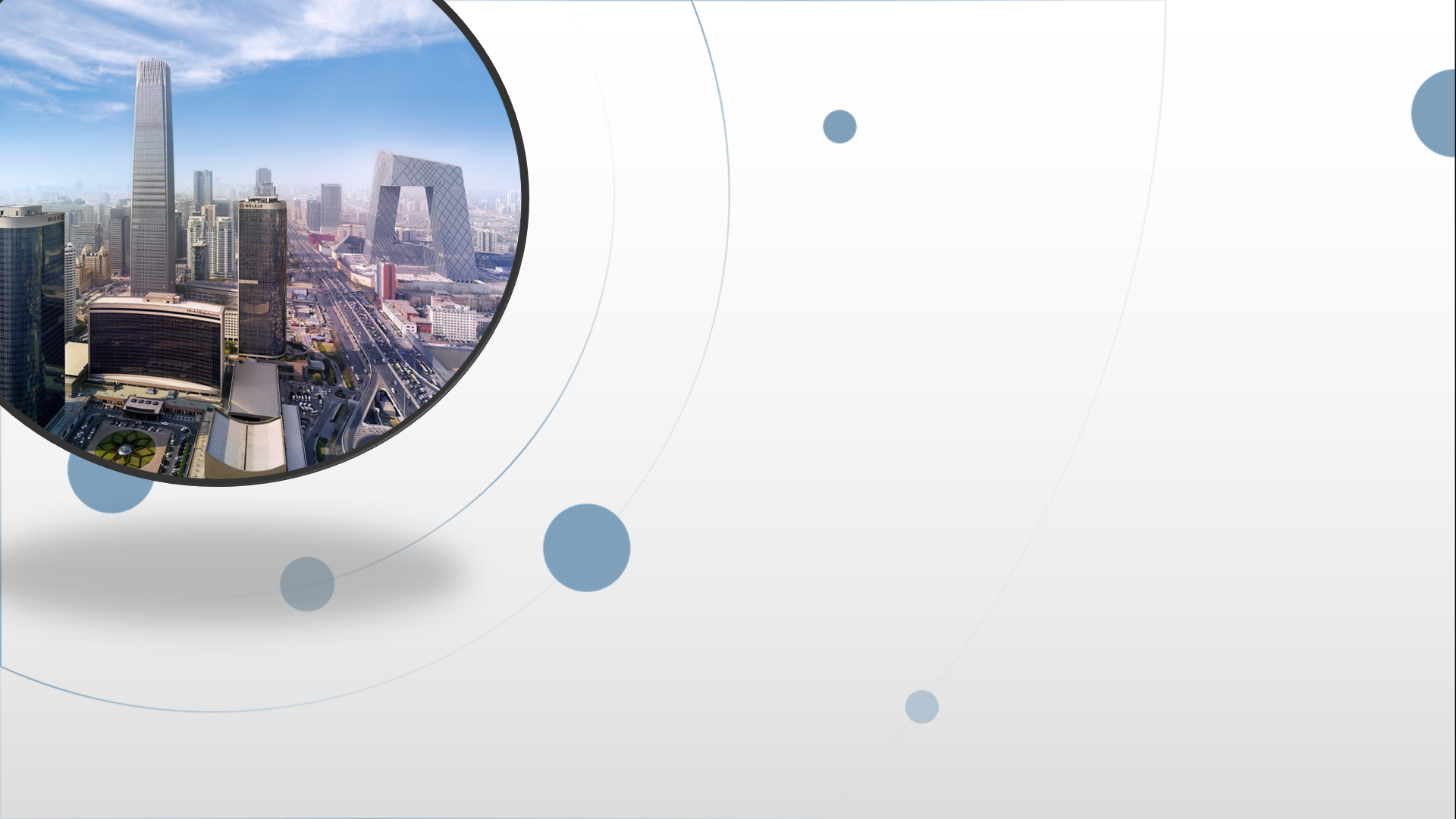 朝阳区线上课堂·高一年级数学
函数不等式性质综合
北京中学   谭雪
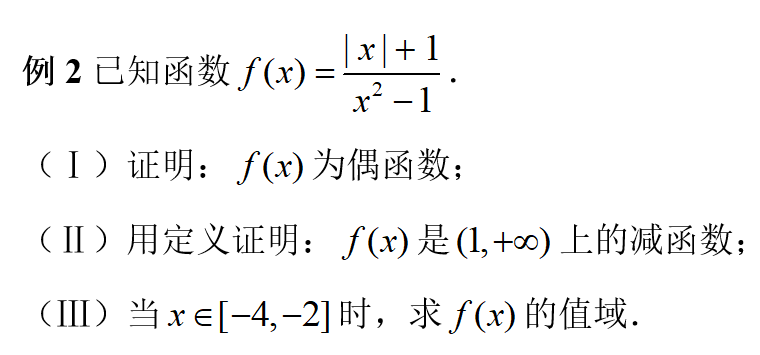 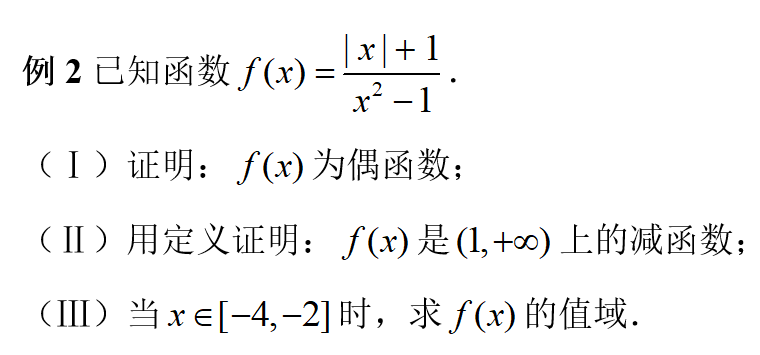 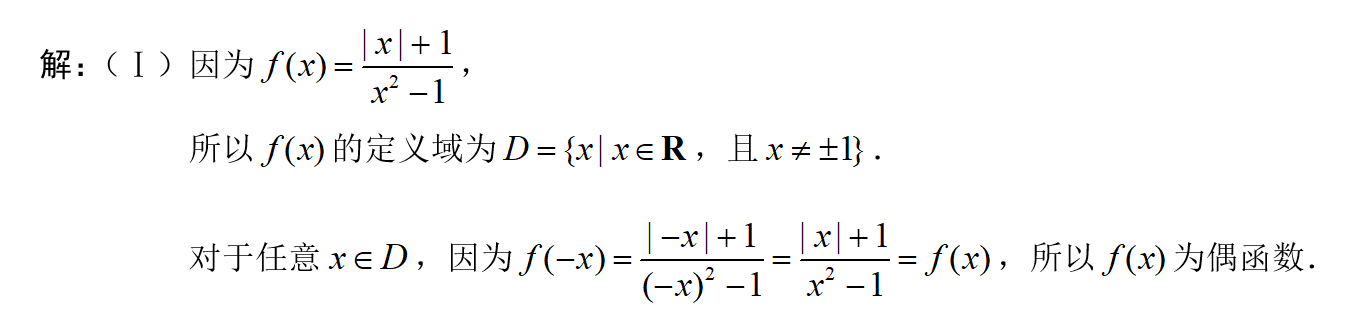 判断定义域是否关于原点对称
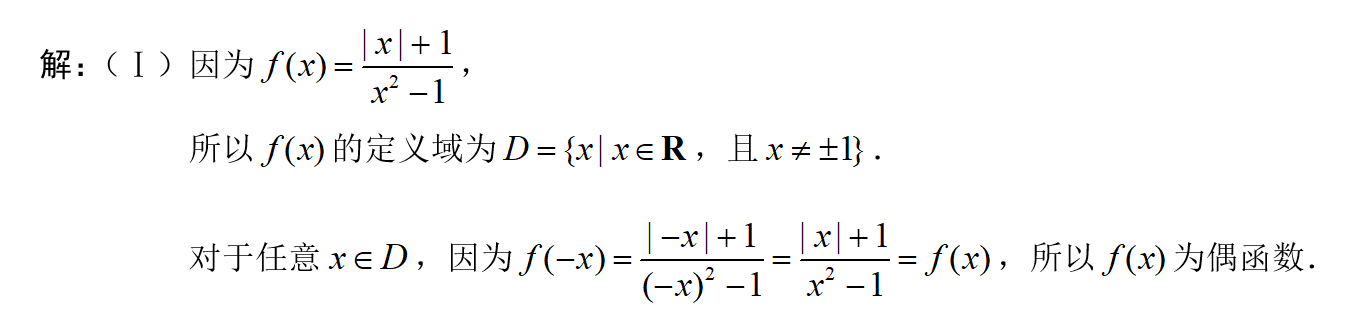 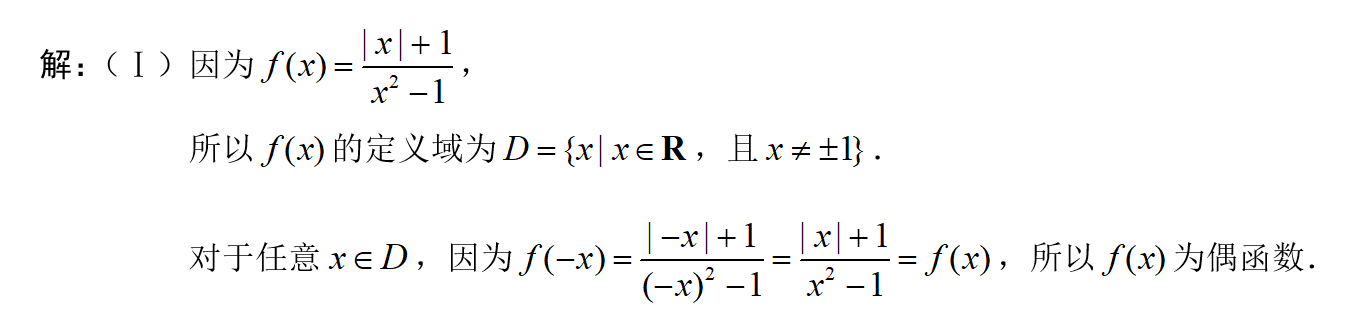 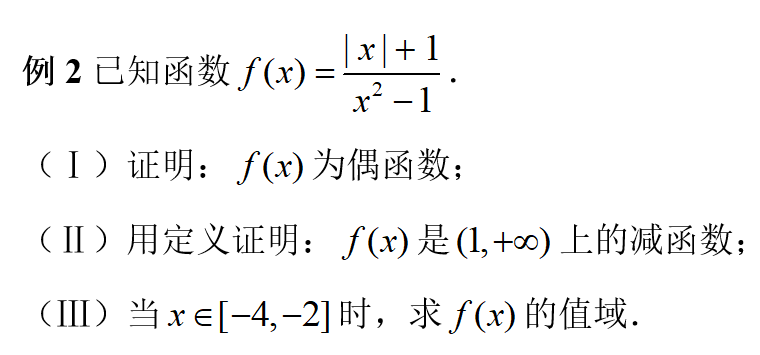 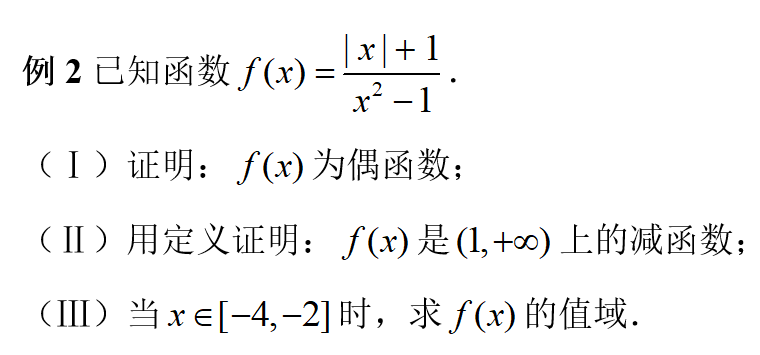 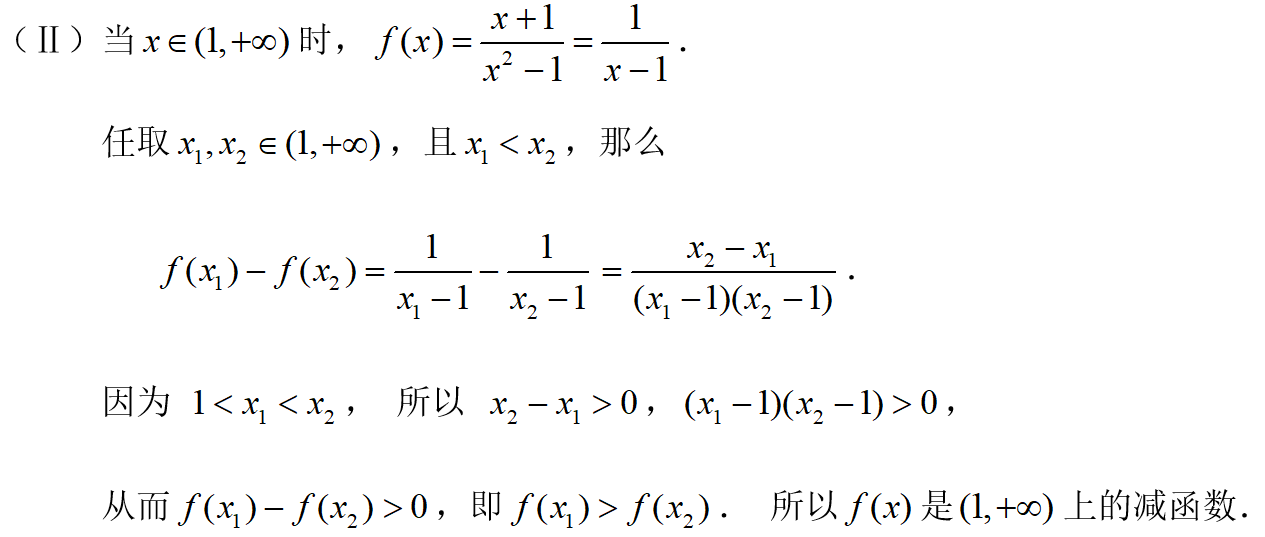 规定自变量的单调区间
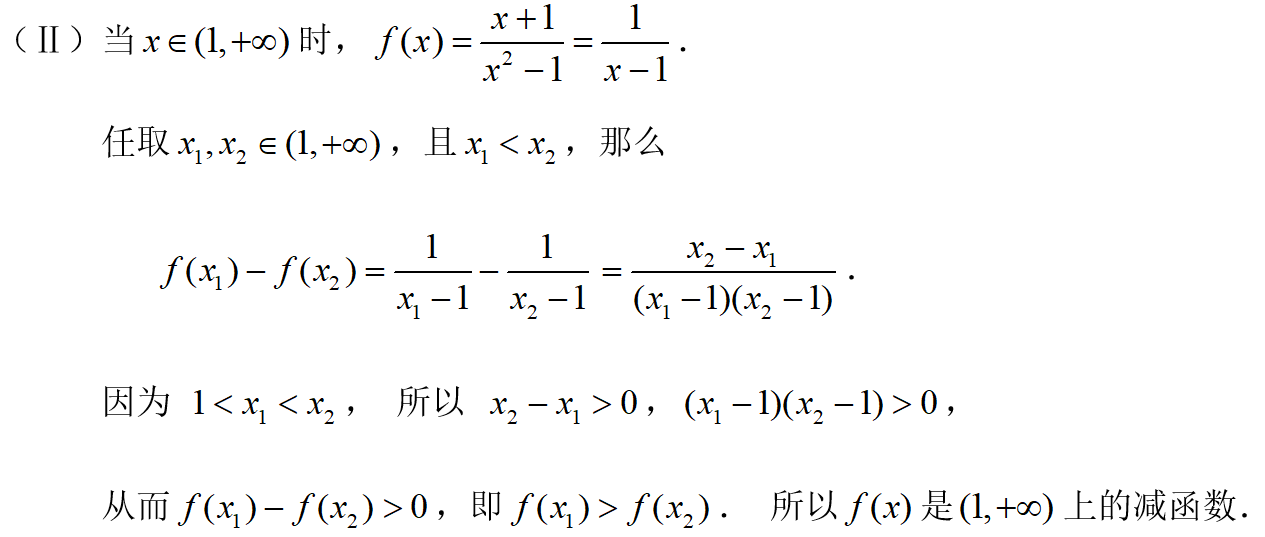 下结论
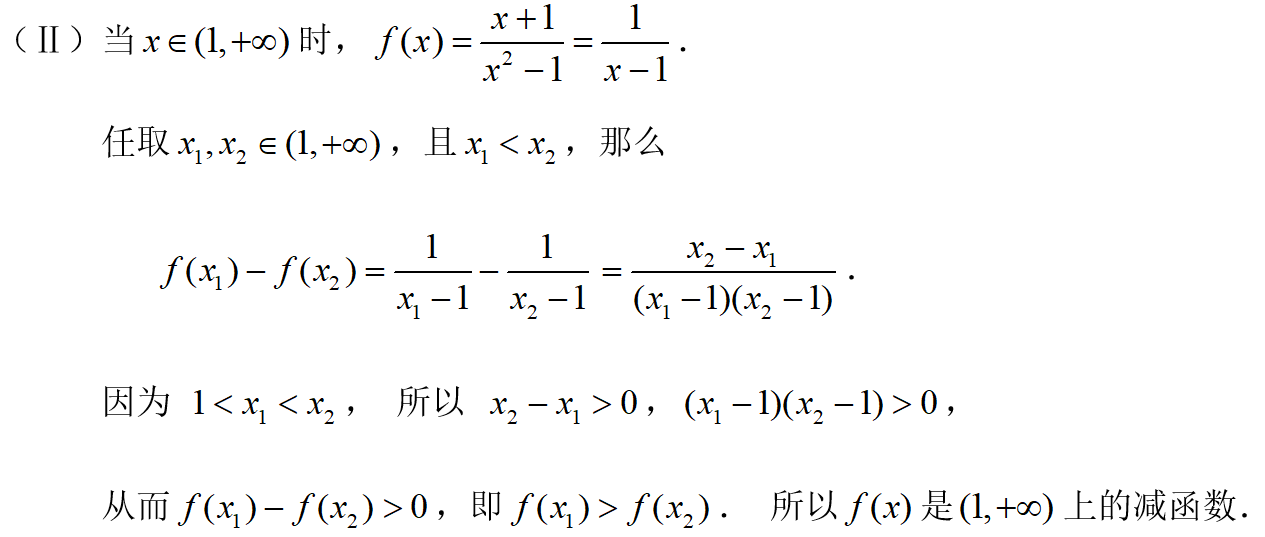 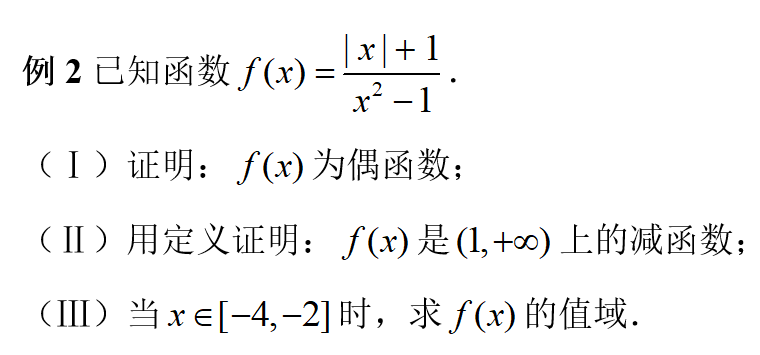 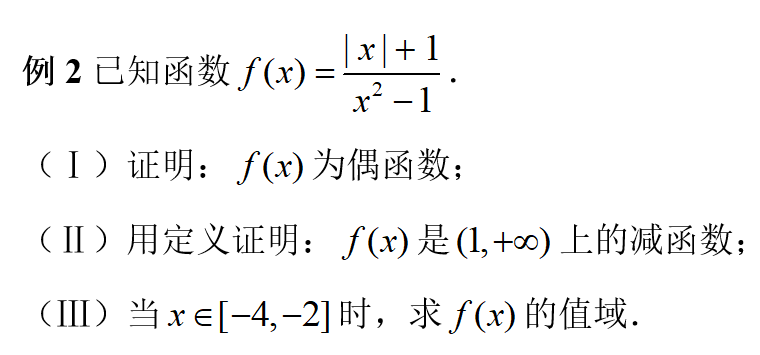 通过函数单调性寻找函数的最值
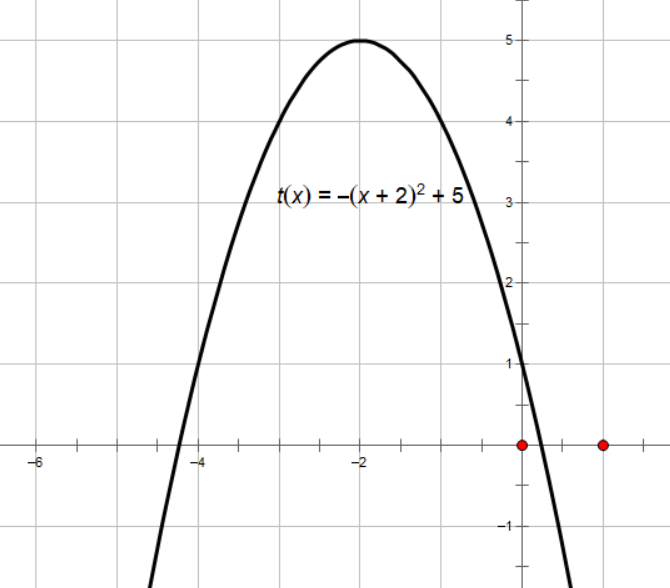 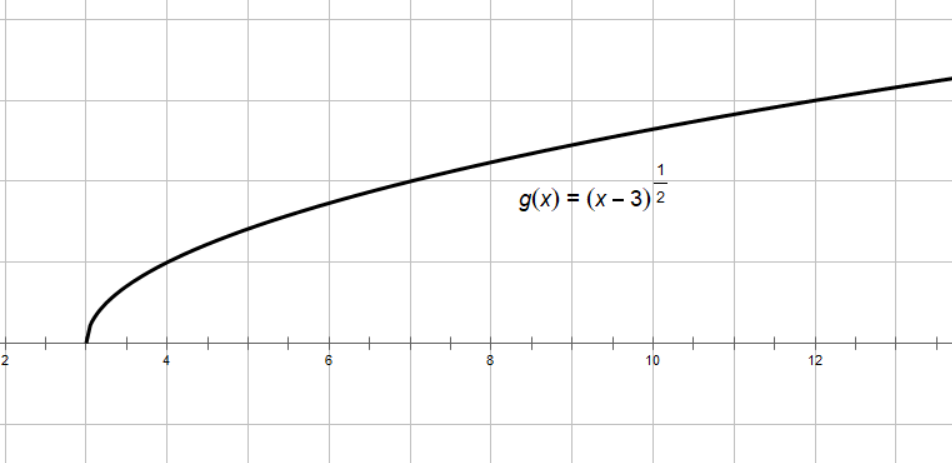 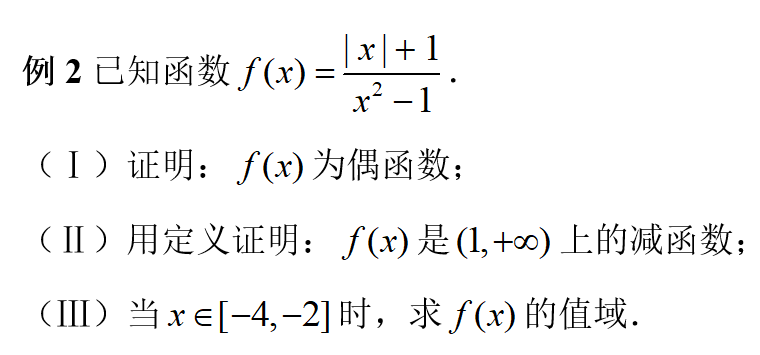 判断函数的单调性：
  （1）定义；
  （2）基本初等函数；
  （3）函数的性质；
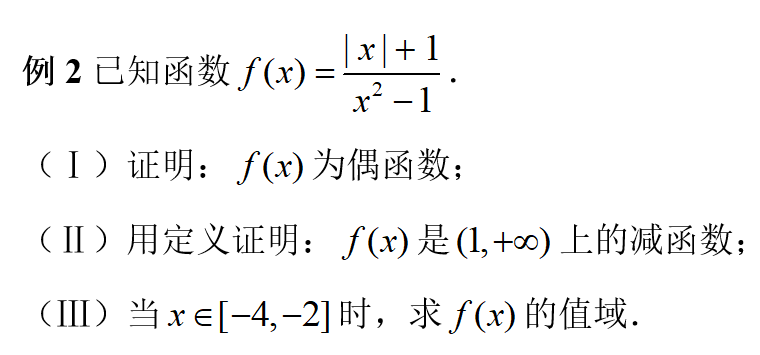 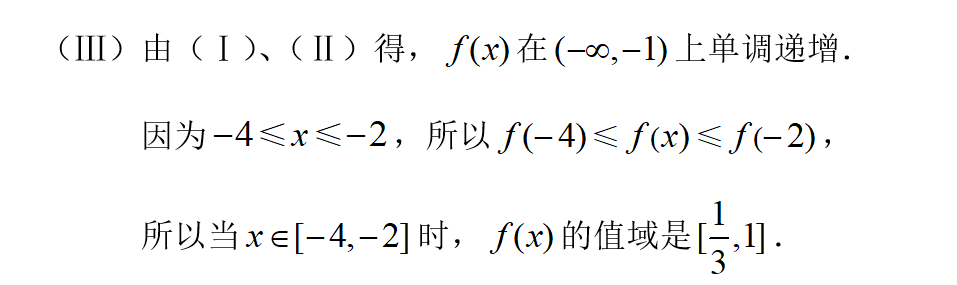 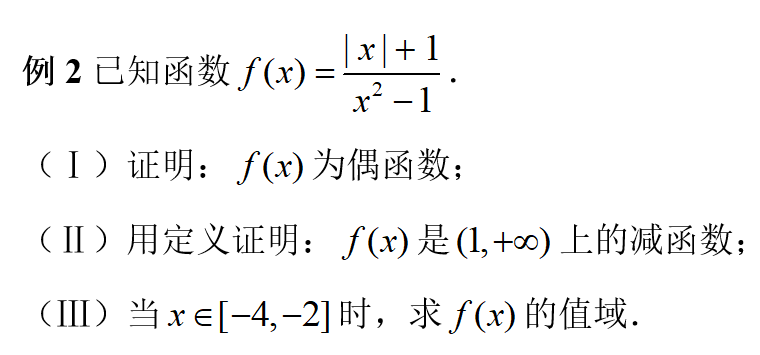 1. 定义是研究函数性质的根本依据
2. 研究新的函数可以从定义域、奇偶性、单调性、值域等方面入手
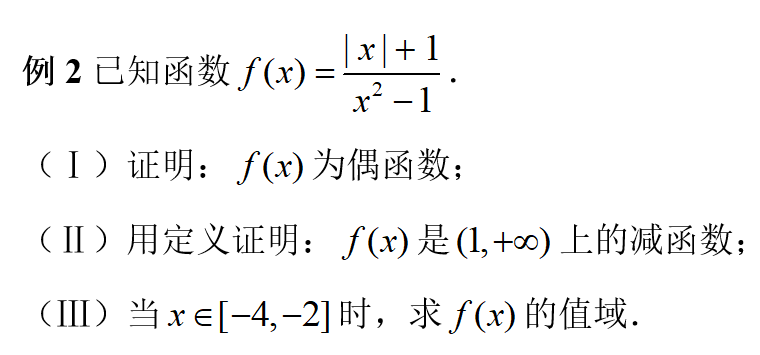 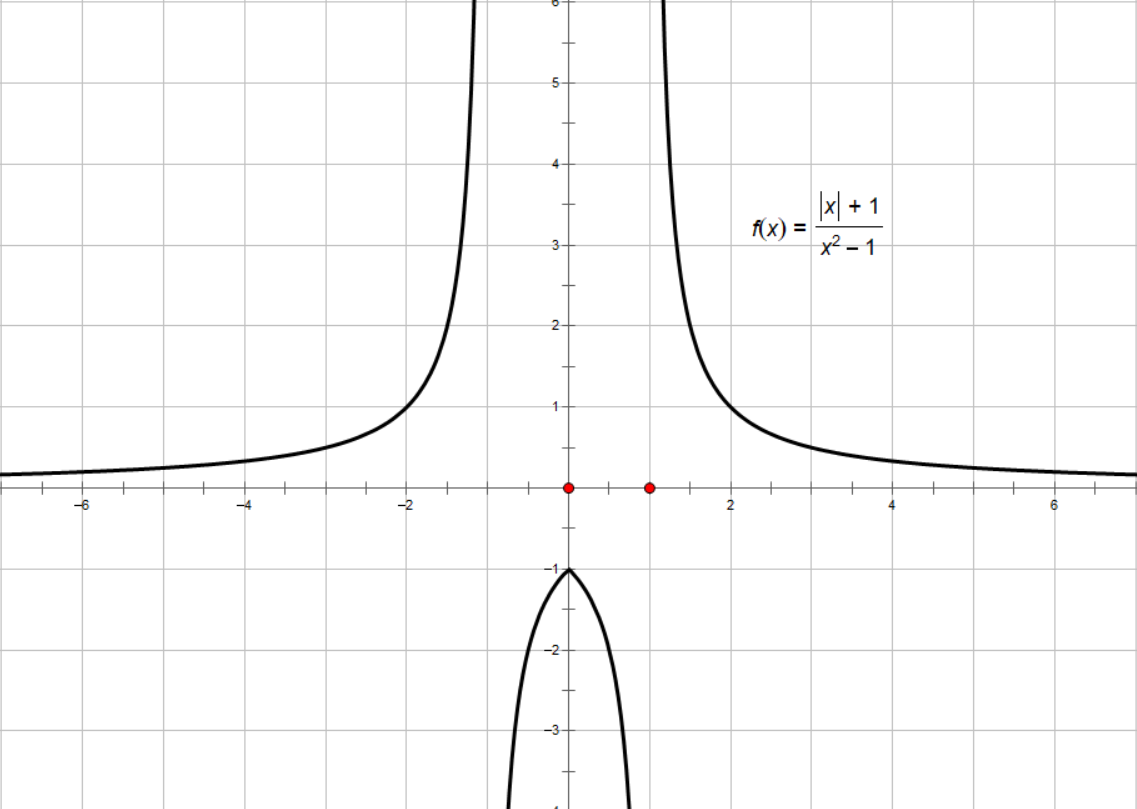 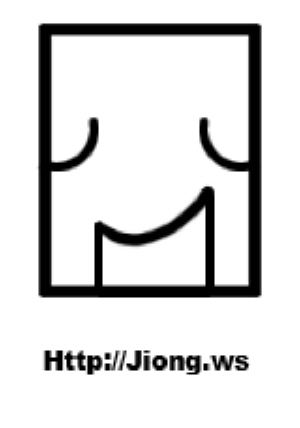 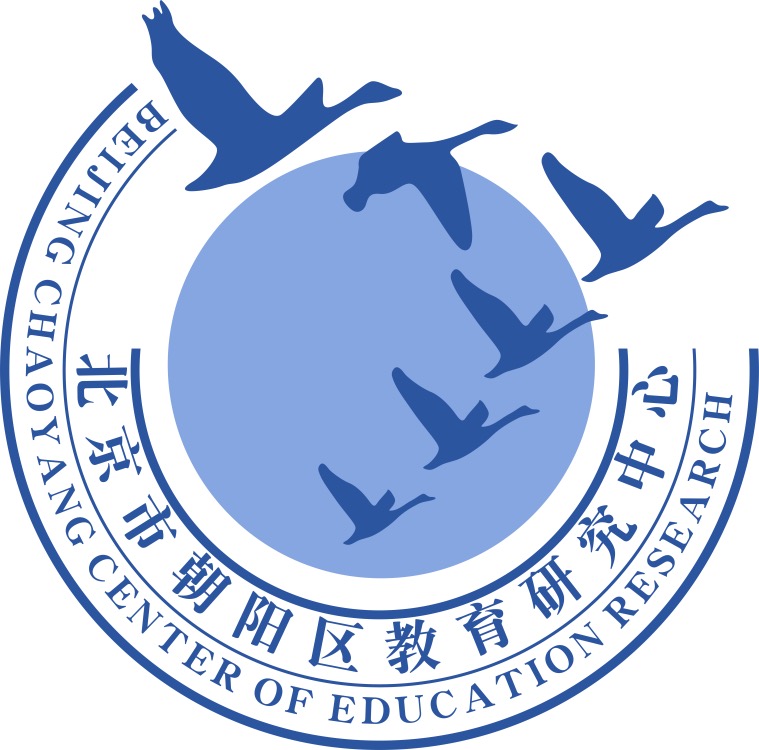 谢谢您的观看
北京市朝阳区教育研究中心  制作